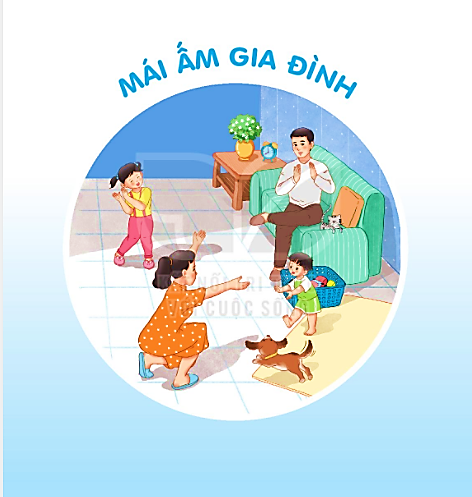 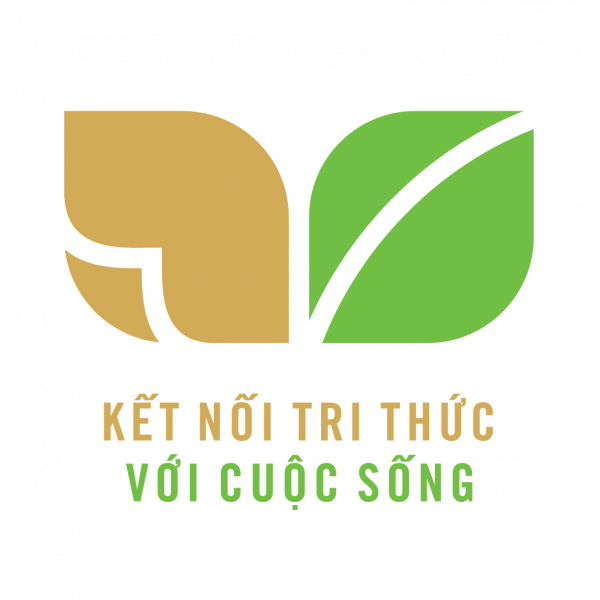 CHƠI CHONG CHÓNG
BÀI 32
BÀI 32
Em thích chơi trò chơi gì với anh chị em của mình?
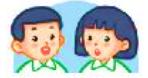 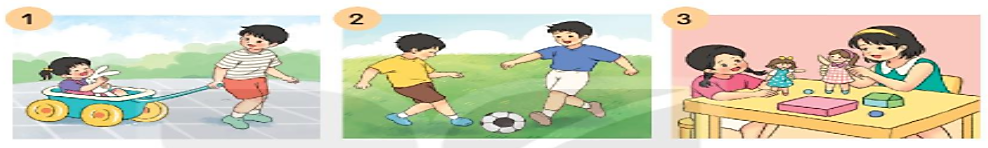 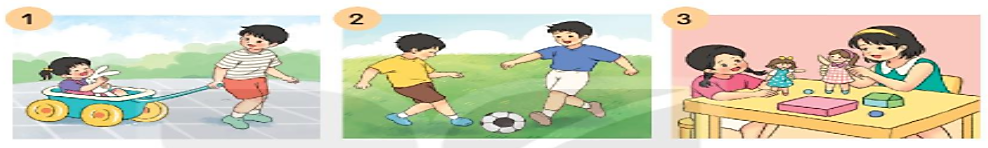 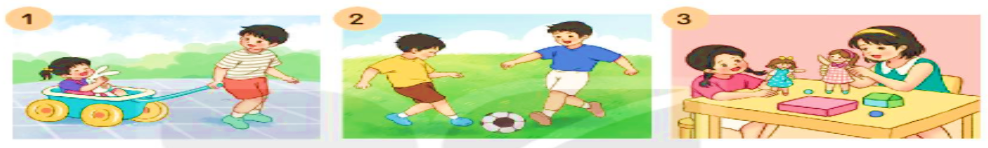 CHƠI CHONG CHÓNG
BÀI 32
BÀI 32
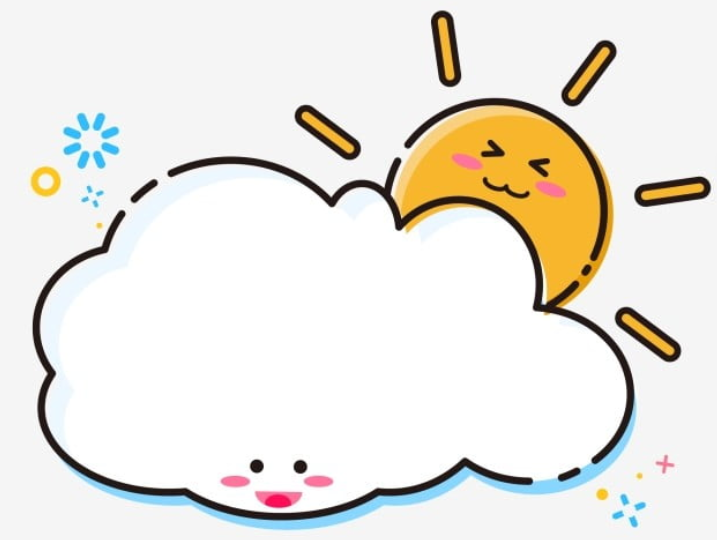 TIẾT 1 – 2
ĐỌC
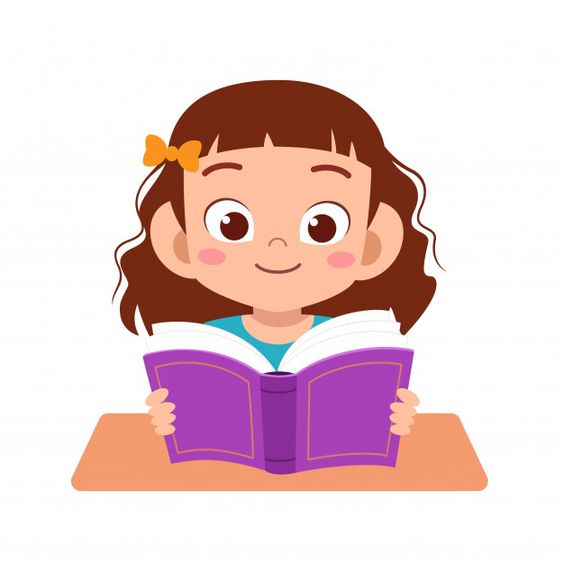 CHƠI CHONG CHÓNG
BÀI 32
BÀI 32
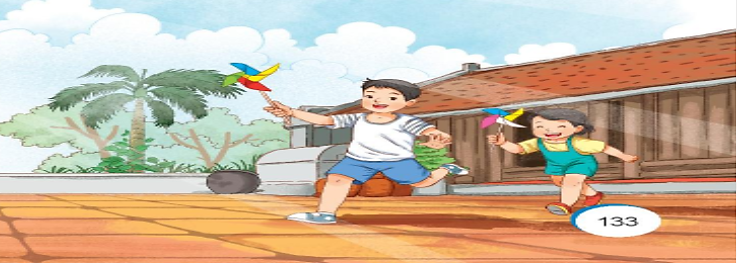 CHƠI CHONG CHÓNG
ĐỌC
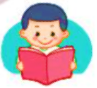 An yêu thích những chiếc chong chóng giấy. Mỗi chiếc chong chóng chỉ có một cái cán nhỏ và dài, một đầu gắn bốn cánh giấy mỏng, xinh như một bông hoa. Nhưng mỗi lần quay, nó mang lại bao nhiêu là tiếng cười và sự háo hức. An thích chạy thật nhanh để những cánh giấy không ngừng quay trong gió. Gió lướt qua cánh chong chóng tạo ra tiếng u u rất lạ.
An thường rủ bé Mai chơi chong chóng và thi xem ai thắng. Hai anh em chạy quanh sân cho chong chóng quay, rồi đột ngột dừng lại. Chong chóng của ai dừng quay trước thì người đó thua. An chạy nhanh hơn nên chong chóng quay lâu hơn. Thua mãi, Mai buồn thiu. An liền cho em giơ chong chóng ra trước quạt máy, còn mình thì phùng má thổi phù phù cho chong chóng quay. Mai cười toe vì thắng. Bây giờ, cũng giống như anh, Mai cũng rất mê những chiếc chong chóng.
( Theo Tuệ Nhi)
ĐỌC
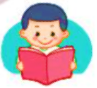 Một số câu văn dài
Mỗi chiếc chong chóng chỉ có một cái cán nhỏ và dài, một đầu gắn bốn cánh giấy mỏng, xinh như một bông hoa.
CHƠI CHONG CHÓNG
ĐỌC
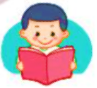 An yêu thích những chiếc chong chóng giấy. Mỗi chiếc chong chóng chỉ có một cái cán nhỏ và dài, một đầu gắn bốn cánh giấy mỏng, xinh như một bông hoa. Nhưng mỗi lần quay, nó mang lại bao nhiêu là tiếng cười và sự háo hức. An thích chạy thật nhanh để những cánh giấy không ngừng quay trong gió. Gió lướt qua cánh chong chóng tạo ra tiếng u u rất lạ.
An thường rủ bé Mai chơi chong chóng và thi xem ai thắng. Hai anh em chạy quanh sân cho chong chóng quay, rồi đột ngột dừng lại. Chong chóng của ai dừng quay trước thì người đó thua. An chạy nhanh hơn nên chong chóng quay lâu hơn. Thua mãi, Mai buồn thiu. An liền cho em giơ chong chóng ra trước quạt máy, còn mình thì phùng má thổi phù phù cho chong chóng quay. Mai cười toe vì thắng. Bây giờ, cũng giống như anh, Mai cũng rất mê những chiếc chong chóng.
( Theo Tuệ Nhi)
CHƠI CHONG CHÓNG
ĐỌC
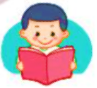 An yêu thích những chiếc chong chóng giấy. Mỗi chiếc chong chóng chỉ có một cái cán nhỏ và dài, một đầu gắn bốn cánh giấy mỏng, xinh như một bông hoa. Nhưng mỗi lần quay, nó mang lại bao nhiêu là tiếng cười và sự háo hức. An thích chạy thật nhanh để những cánh giấy không ngừng quay trong gió. Gió lướt qua cánh chong chóng tạo ra tiếng u u rất lạ.
An thường rủ bé Mai chơi chong chóng và thi xem ai thắng. Hai anh em chạy quanh sân cho chong chóng quay, rồi đột ngột dừng lại. Chong chóng của ai dừng quay trước thì người đó thua. An chạy nhanh hơn nên chong chóng quay lâu hơn. Thua mãi, Mai buồn thiu. An liền cho em giơ chong chóng ra trước quạt máy, còn mình thì phùng má thổi phù phù cho chong chóng quay. Mai cười toe vì thắng. Bây giờ, cũng giống như anh, Mai cũng rất mê những chiếc chong chóng.
( Theo Tuệ Nhi)
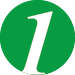 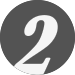 ĐỌC
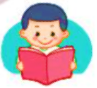 Từ ngữ
cười toe
: cười với khuôn miệng mở
rộng sang hai bên, thể hiện sự vui sướng, thích thú.
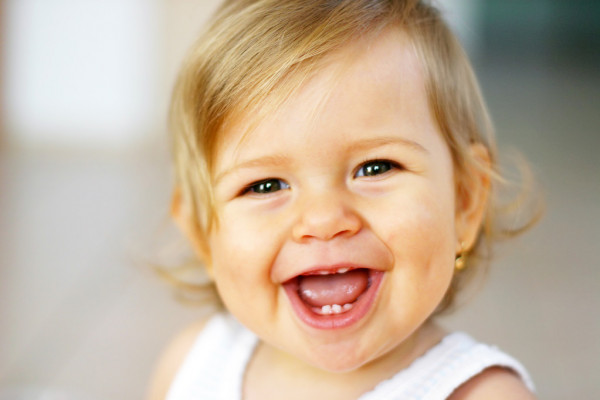 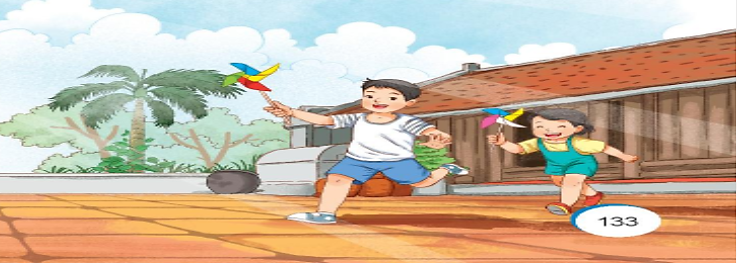 TRẢ LỜI CÂU HỎI
1. Tìm chi tiết cho thấy An rất thích chơi chong chóng.
 * An yêu thích những chiếc chong chóng giấy.
     * An thích chạy thật nhanh để chong chóng quay.
     * Hai anh em đều mê chong chóng.
2. Vì sao An luôn thắng khi thi chơi chong chóng cùng bé Mai?
 Vì An chạy nhanh hơn nên chong chóng quay lâu hơn.
3. An nghĩ ra cách gì để bé Mai vui?
 Mai buồn vì thua, nên An đã làm cho Mai vui bằng cách nhường Mai thắng. An để Mai đưa chong chóng ra trước quạt máy, còn mình tự thổi phù phù cho chong chóng quay.
4. Qua câu chuyện, em thấy tình cảm của anh em An và Mai thế nào?
 Anh em An và Mai rất đoàn kết, yêu thương, nhường nhịn lẫn nhau.
CHƠI CHONG CHÓNG
ĐỌC
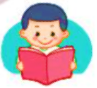 An yêu thích những chiếc chong chóng giấy. Mỗi chiếc chong chóng chỉ có một cái cán nhỏ và dài, một đầu gắn bốn cánh giấy mỏng, xinh như một bông hoa. Nhưng mỗi lần quay, nó mang lại bao nhiêu là tiếng cười và sự háo hức. An thích chạy thật nhanh để những cánh giấy không ngừng quay trong gió. Gió lướt qua cánh chong chóng tạo ra tiếng u u rất lạ.
An thường rủ bé Mai chơi chong chóng và thi xem ai thắng. Hai anh em chạy quanh sân cho chong chóng quay, rồi đột ngột dừng lại. Chong chóng của ai dừng quay trước thì người đó thua. An chạy nhanh hơn nên chong chóng quay lâu hơn. Thua mãi, Mai buồn thiu. An liền cho em giơ chong chóng ra trước quạt máy, còn mình thì phùng má thổi phù phù cho chong chóng quay. Mai cười toe vì thắng. Bây giờ, cũng giống như anh, Mai cũng rất mê những chiếc chong chóng.
( Theo Tuệ Nhi)
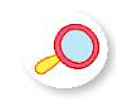 LUYỆN TẬP
1. Tìm từ ngữ trong bài đọc tả chiếc chong chóng?
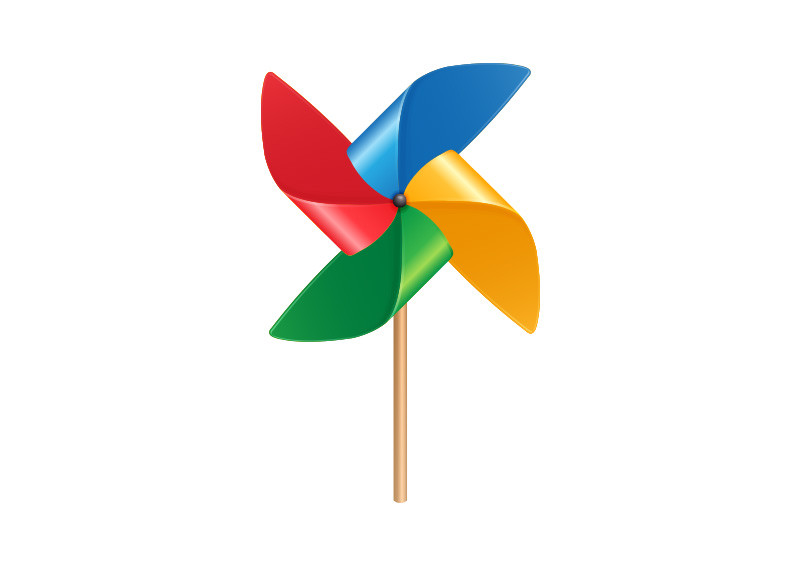  * cán nhỏ và dài
     * một đầu gắn 4 cánh giấy mỏng,  xinh như một bông hoa
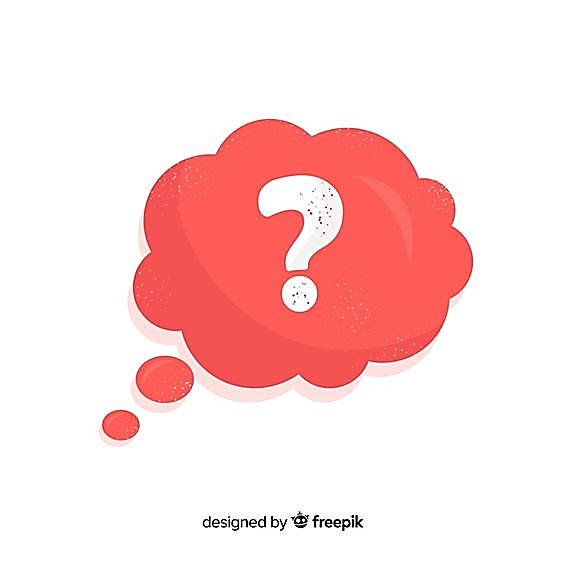 Nếu em là Mai, em sẽ nói gì với anh An sau khi chơi?
CHƠI CHONG CHÓNG
BÀI 32
BÀI 32
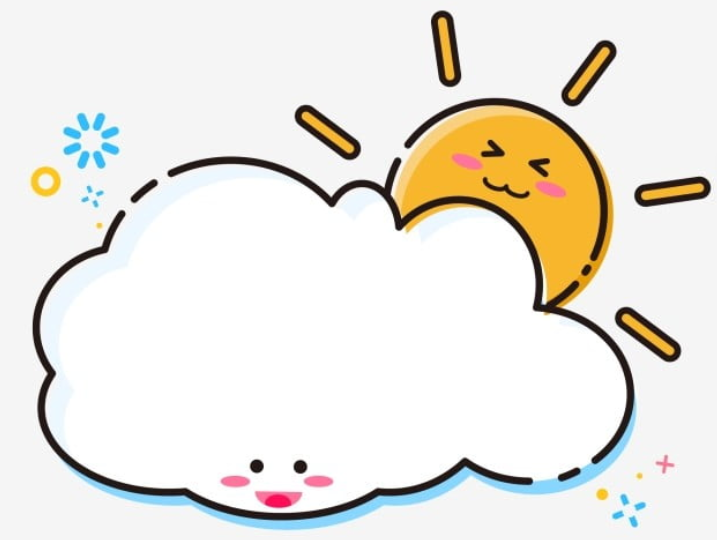 TIẾT 3
VIẾT
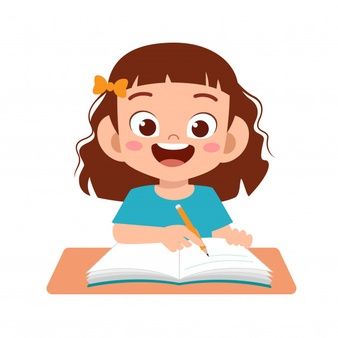 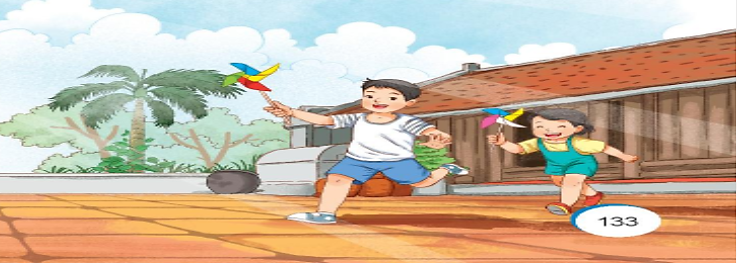 NGHE - VIẾT
CHƠI CHONG CHÓNG
Nghe - viết
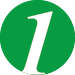 Bài tập tự chọn
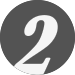 Chơi chong chóng
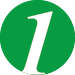 An yêu thích những chiếc chong chóng giấy. Mỗi chiếc chong chóng chỉ có một cái cán nhỏ và dài, một đầu gắn bốn cánh giấy mỏng, xinh như một bông hoa. Nhưng mỗi lần quay, nó mang lại bao nhiêu là tiếng cười và sự háo hức.
Các từ dễ viết sai
chong chóng
giấy
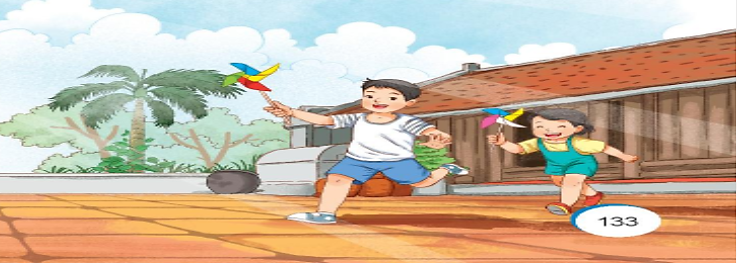 háo hức
VIẾT BÀI
Học sinh viết bài vào vở ô li
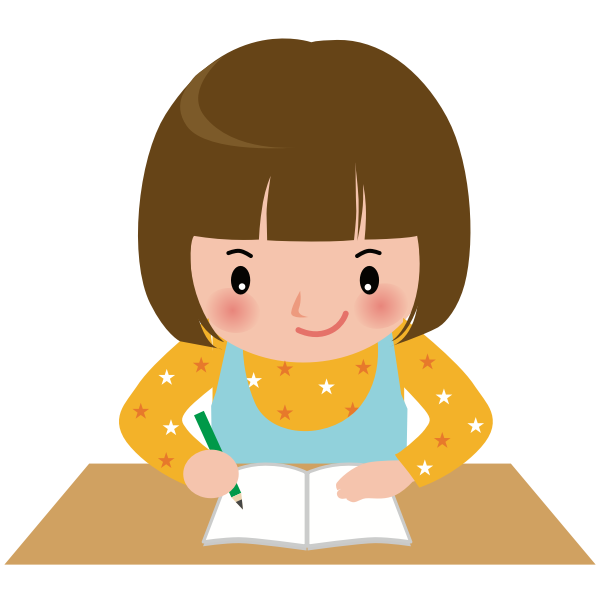 Chọn a hoặc b
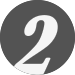 a. Chọn iu hoặc ưu thay cho ô vuông.
s      tầm
phụng ph
ịu
ưu
d      dàng
t      trường
ịu
ựu
b. Tìm từ ngữ chỉ sự vật có tiếng chứa ăt, ăc, ât hoặc âc
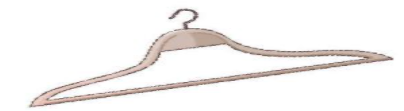 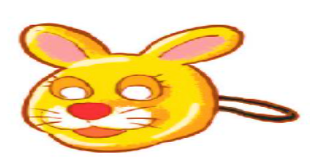 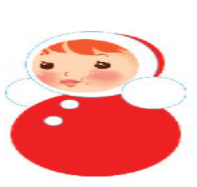 mắc áo
mặt nạ
lật đật
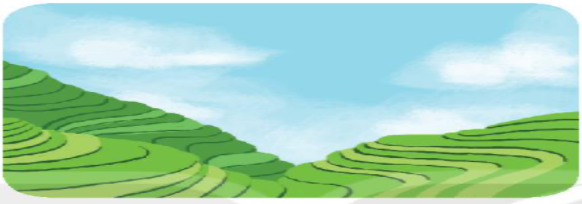 ruộng bậc thang
CHƠI CHONG CHÓNG
BÀI 32
BÀI 32
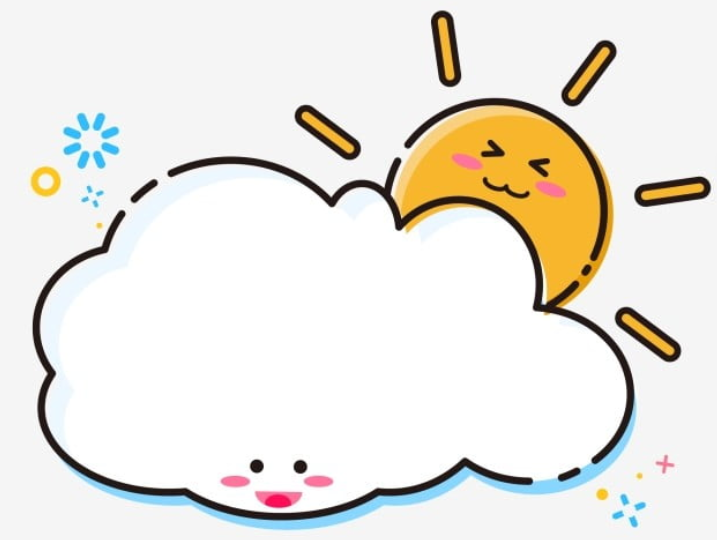 TIẾT 4
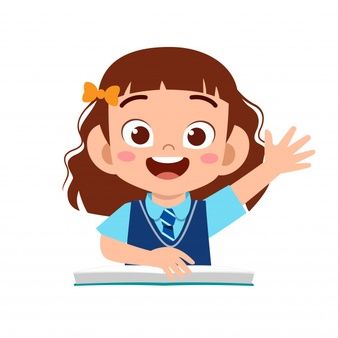 LUYỆN TỪ VÀ CÂU
1. Tìm từ ngữ về tình cảm gia đình.
tôn trọng, kính trọng, yêu thương, đùm bọc,….
2. Những câu nào dưới đây nói về tình cảm anh chị em?
Chị ngã em nâng.
Lá lành đùm lá rách.
Anh thuận em hòa là nhà có phúc.
Anh em như thể chân tay
Rách lành đùm bọc, dở hay đỡ đần.
3. Cần đặt dấu phẩy vào vị trí nào trong các đoạn văn sau?
a. Sóc anh sóc em kiếm được rất nhiều hạt dẻ. Hai anh em để dành hạt lớn cho bố mẹ. Hạt vừa hạt nhỏ để hai anh em ăn.
,
,
b. Chị tớ luôn quan tâm chăm sóc tớ. Chị thường hướng dẫn tớ làm bài tập chơi với tớ cùng tớ làm việc nhà. Tớ yêu chị lắm!
,
,
,
CHƠI CHONG CHÓNG
BÀI 32
BÀI 32
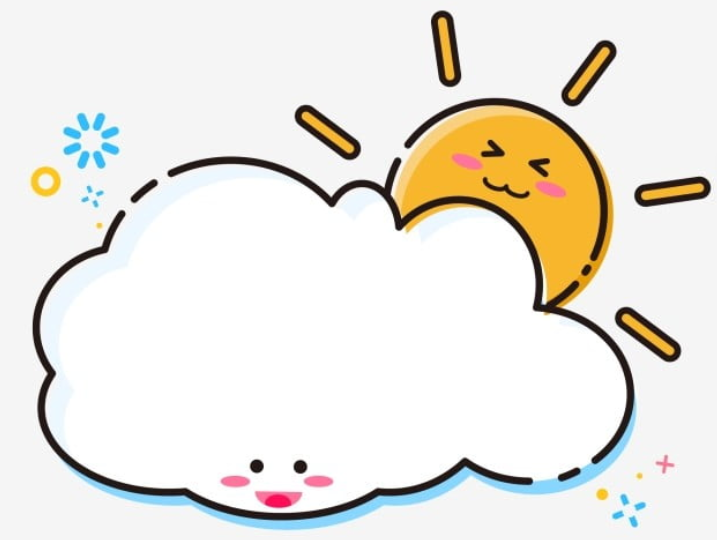 TIẾT 5 – 6
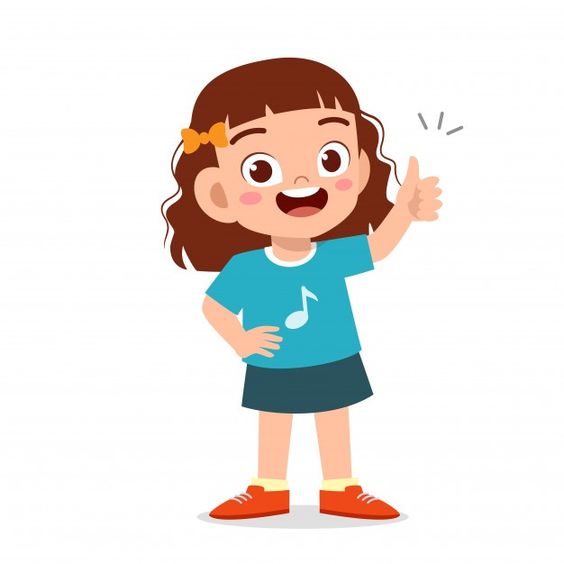 LUYỆN VIẾT ĐOẠN
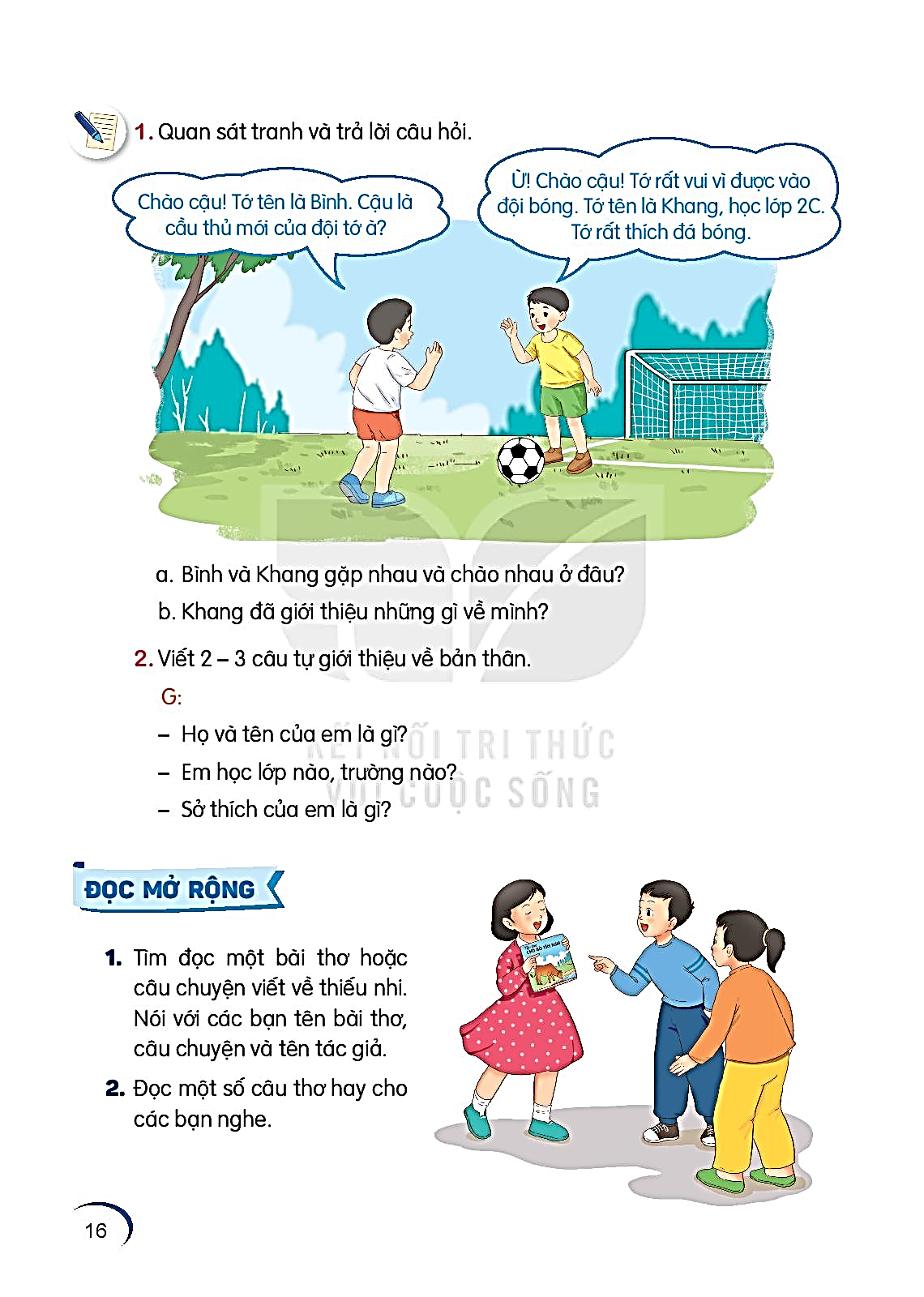 1. Quan sát tranh, đọc tin nhắn của sóc con và trả lời câu hỏi.
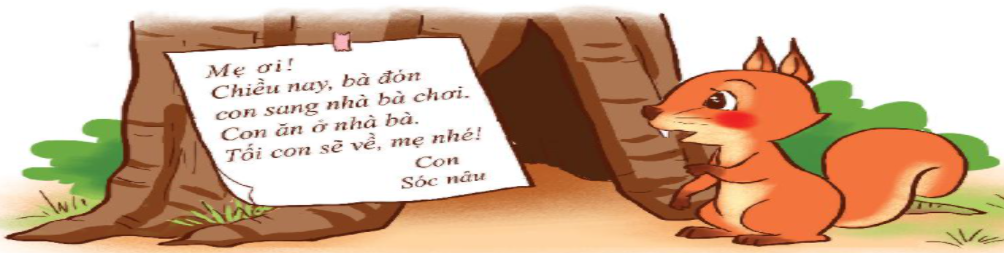 c. Vì sao Sóc phải nhắn tin?
a. Sóc con nhắn tin cho ai?
 Vì bố mẹ đi vắng, không thể xin trực tiếp được. Do đó cần phải nhắn tin cho bố mẹ biết mình đi đâu, làm gì để bố mẹ yên tâm.
b. Sóc nhắn điều gì cho mẹ?
 Sóc nhắn tin cho mẹ.
 Sóc sang nhà bà và không ăn cơm ở nhà. Tối Sóc về.
2. Viết tin nhắn cho người thân.
Ông qua nhà đưa em đi mua sách. Lúc đó, bố mẹ đi vắng. Em hãy viết tin nhắn cho bố mẹ yên tâm.
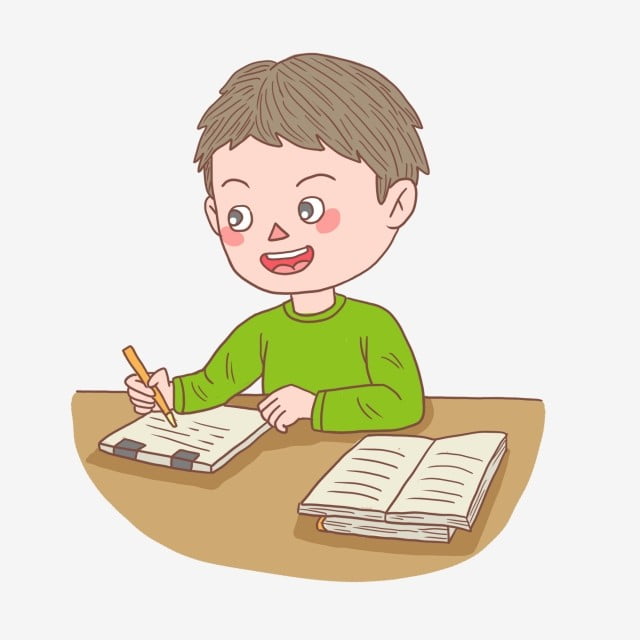 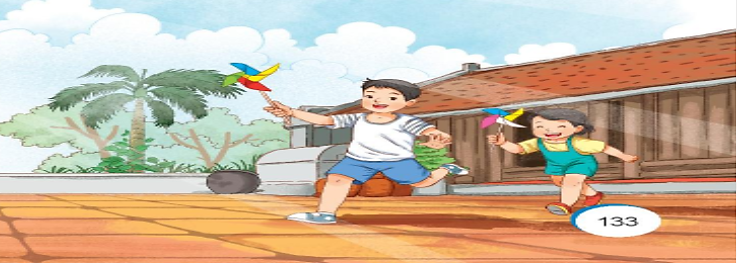 ĐỌC MỞ RỘNG
1. Tìm đọc một bài thơ, câu chuyện kể về sinh hoạt chung của gia đình (nấu ăn, thăm họ hàng, du lịch,…). Khi đọc chú ý những điều sau:
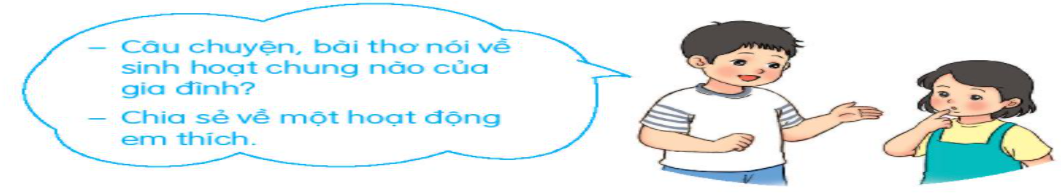 2. Kể lại câu chuyện hoặc đọc một đoạn thơ cho các bạn nghe. Chia sẻ điều em thấy thú vị nhất trong câu chuyện hoặc bài thơ đã đọc.